Accounts Payable Workshop
Fall 2019
Where does the information go?
Audit
Budgets
1099’s
Financial Statements
Tax Returns
Colleague Review
Mnemonics: Favorite’s list
VOUM
VOUI
VENI
AHST
VOUM, screen #1
… In any field..@ symbol
Invoice Number: Entire number, exactly as appears on invoice. If no number provided, be consistent with your numbering. Date? Type?
Vendor ID, use correct address. Statement vendor, do not change.
VOUM, screen #2
Move between screens, tabs across the top.
Delete a line. Must have closed 3rd screen. 
Please note invoice number.
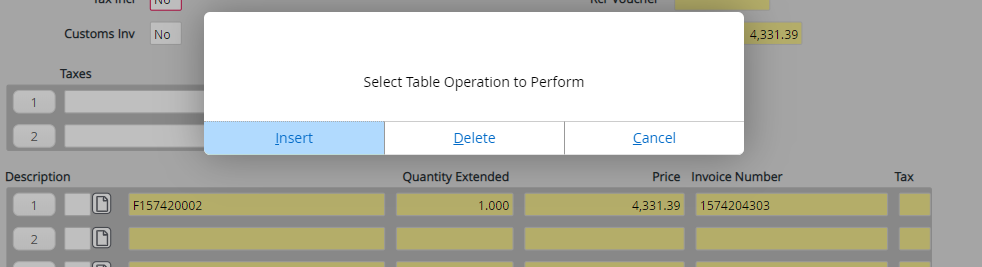 VOUM, screen #3
Description: Abbreviations. 
Object code 5720: Mandatory: Dates of travel and country.
Whitman customer identification number.
Use tax due: UT
Shortcut for advanced user. “Save All”
Move between pages, use tabs.
Description:
RMB Reimburse
AIR Airplane/Airline tickets
MGE Mileage
PERFC Performance Contracts
SDT Student
STF Staff
FAC Faculty
TRVL Travel
Voucher Notes
To change a general ledger number, please email a void request to payables@whitman.edu. Start a new voucher. 
Basic accounting control. Invoice number. Every invoice needs a separate voucher number. 
Ok to use one vendor payment form or TM&E for more than one invoice, each invoice needs to be vouchered separately. Example: Marcus Whitman requires a TM&E. Use invoice number provided. Eliminates duplicate payments to a vendor. Prints on the check. Whitman gets credited for correct payments. 
A packing list, order confirmation, or statement is not an invoice, please do not voucher.
VOUI for invoice inquiry
Voucher, invoice inquiry
Highlights importance of invoice number.
Enter vendor name, not vendor number.
If enter Whitman ID will receive the following error message:
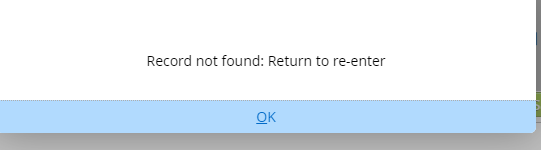 Enter vendor name:
Lists voucher and invoice numbers.(Note excel symbol)
Vendor requests
Email request to payables.
W9: Hand deliver vs. email.
Please include name, address, business purpose. 
Name may already be in Colleague. Important to verify address and other information.  
W9’s verified each time a payment for a contract or service is processed.
Foreign vendors: Contact business office.
e-checks
If faculty, staff or student signed up for direct deposit: Agree to use this as a way to receive money from the college for payroll, reimbursements, etc.
Most efficient and cost effective way for college to pay faculty, staff and students is by e-check. 
Student checks go to Eddie at Reid Post Office. He emails students. When students don’t pick up the checks, get sent back to office. I try my best to locate student. Checks that  don’t get cashed get turned over to the state as unclaimed property. Most checks are small in amount. 
If a student, staff or faculty is signed up for direct deposit, payment will be processed as an e-check regardless of how marked on vendor payment or TM&E form.
Other:
Recurring voucher update: Several departments are using the system. For example, internship grant payments are entered by Marisol at beginning of program. Student receives payment each month for length of service. Voucher entry done one time. 
Other payment types: Rent payments. Contract payments. Business office works with admin’s to enter data and explain system that initiates monthly payments. 
Please contact payables if you would like to set up a recurring voucher.
Business Office Website
Payment forms.
General ledger, journal entry template.
Instructions for data entry.
Basic college policies for purchasing.
Tax forms.